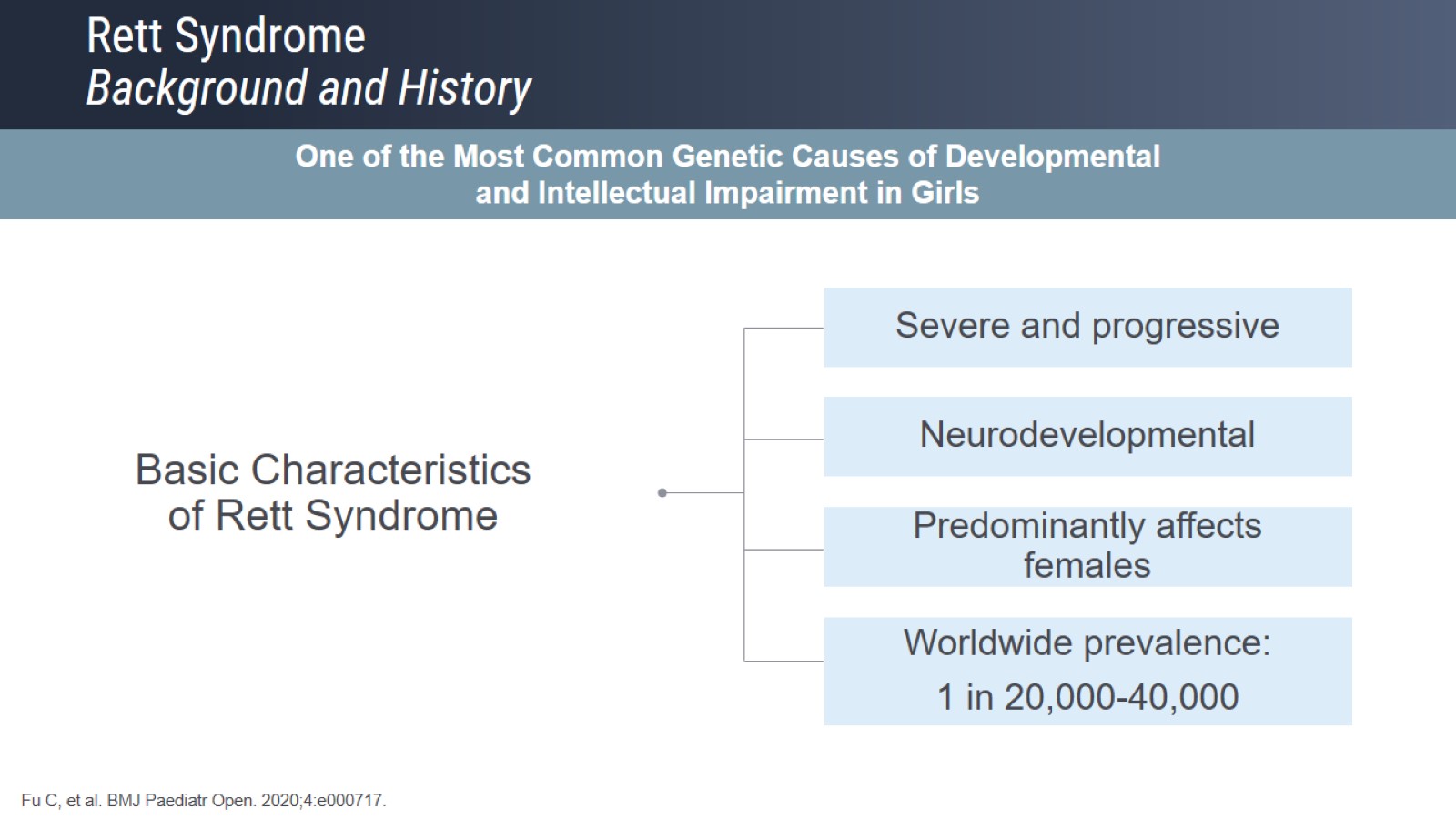 Rett SyndromeBackground and History
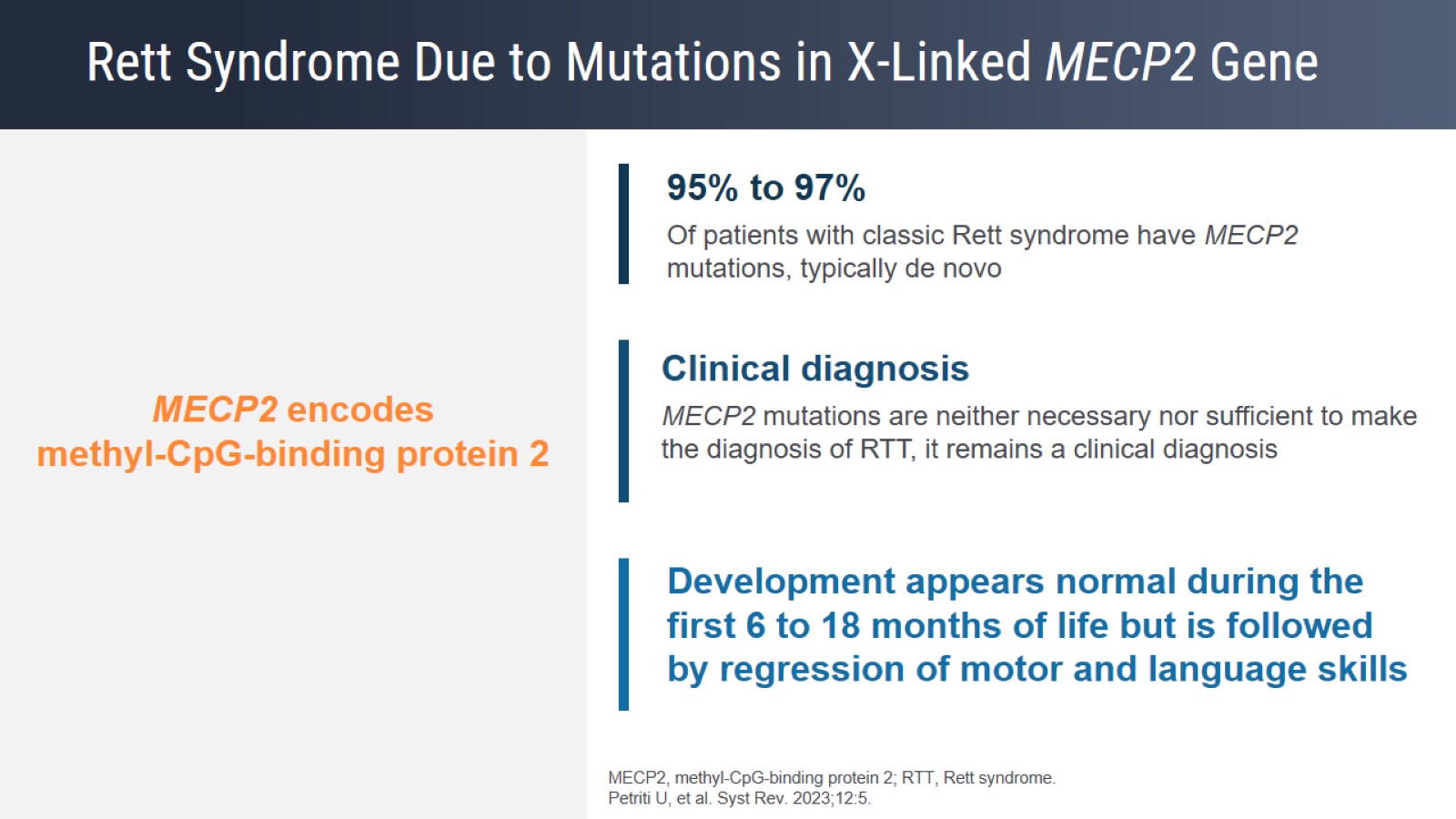 Rett Syndrome Due to Mutations in X-Linked MECP2 Gene
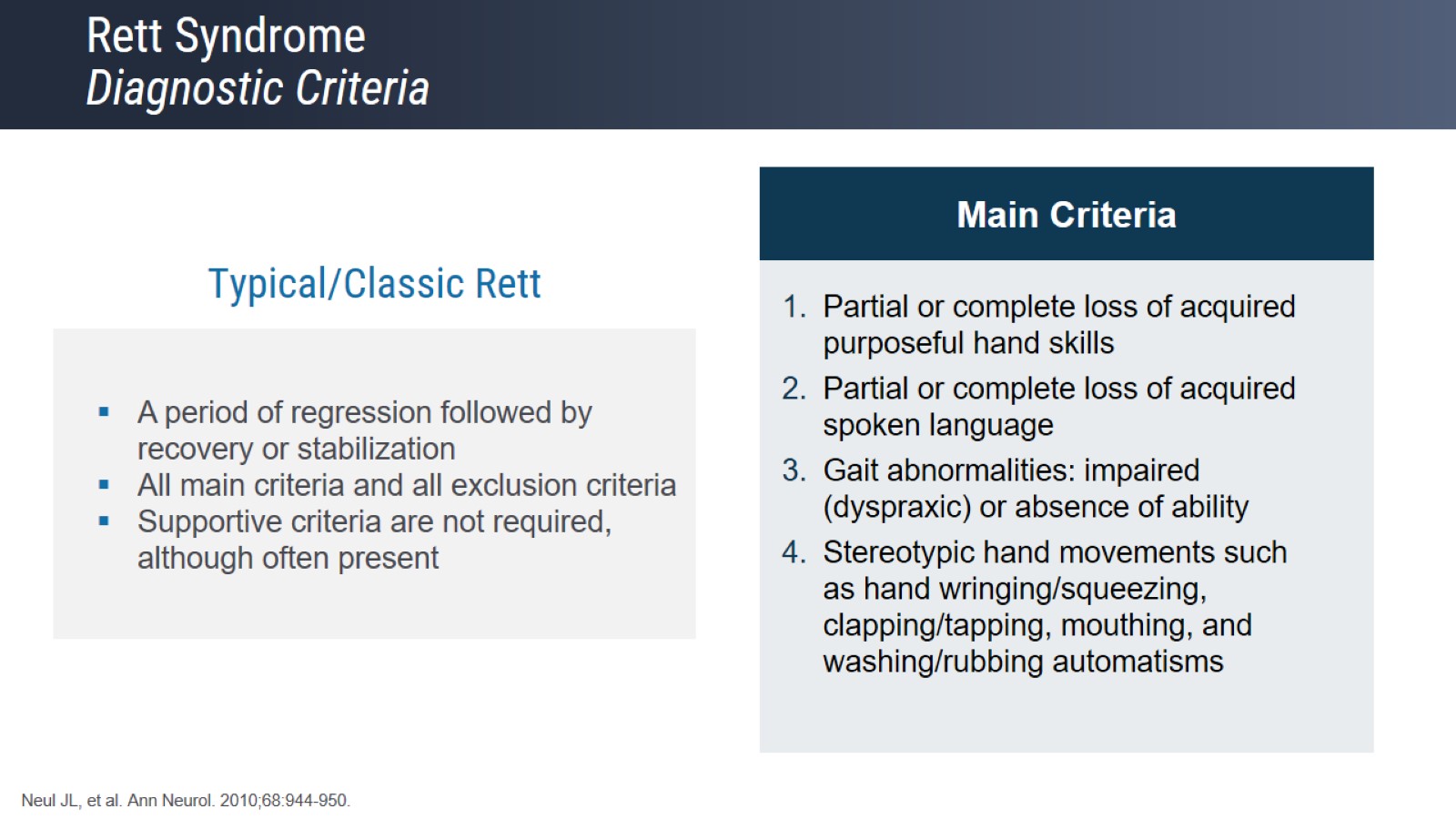 Rett Syndrome Diagnostic Criteria
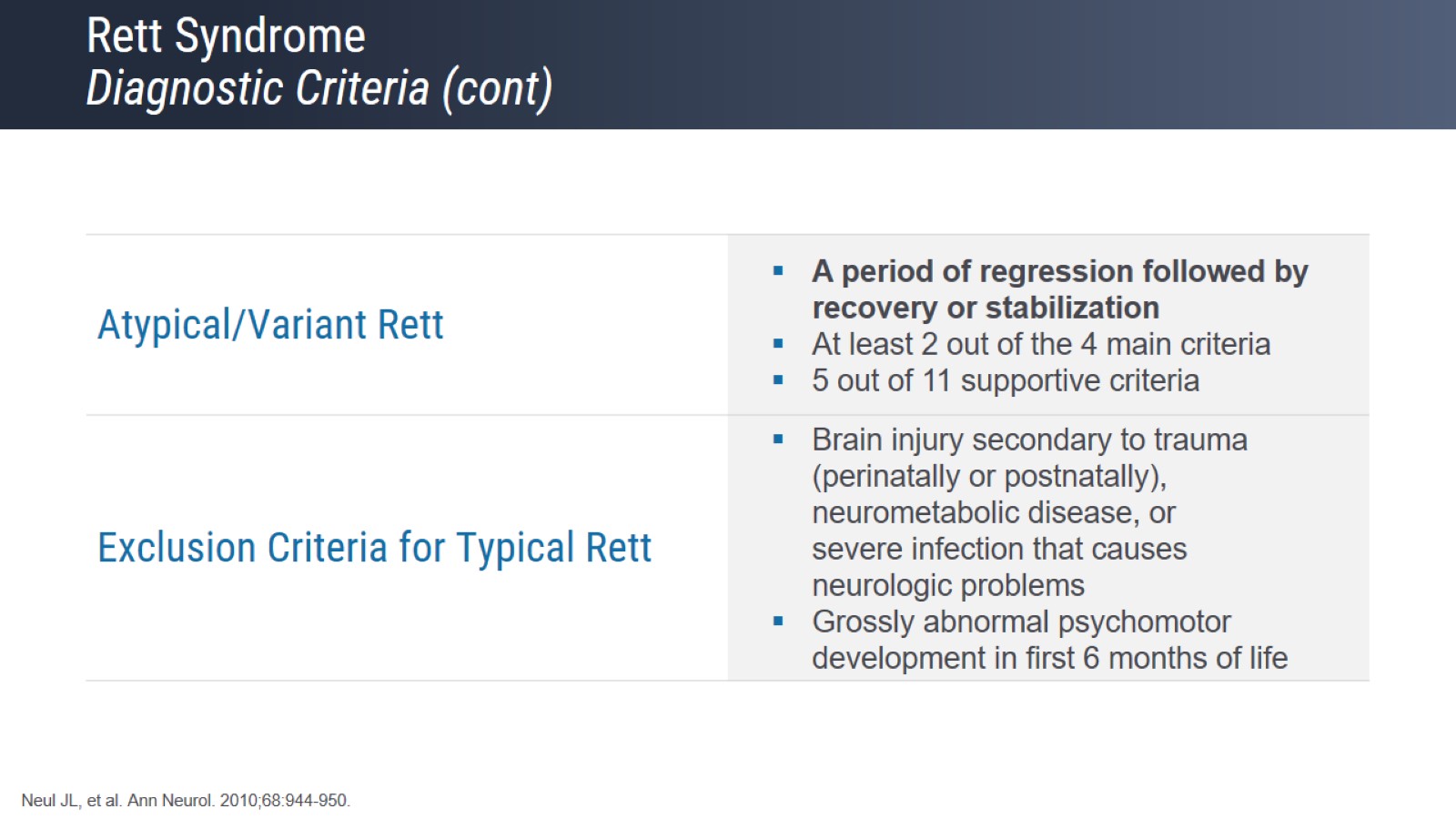 Rett Syndrome Diagnostic Criteria (cont)
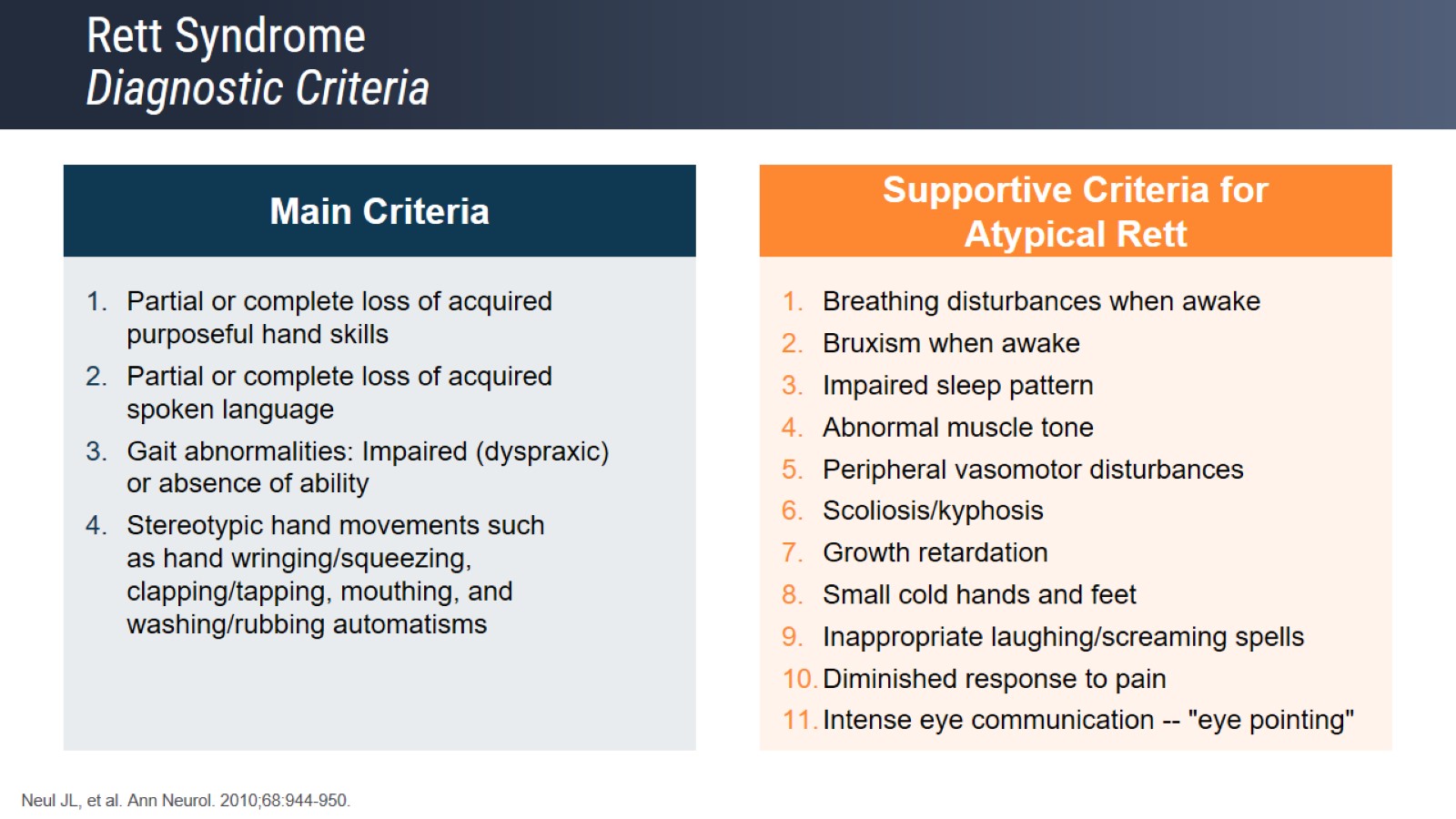 Rett Syndrome Diagnostic Criteria
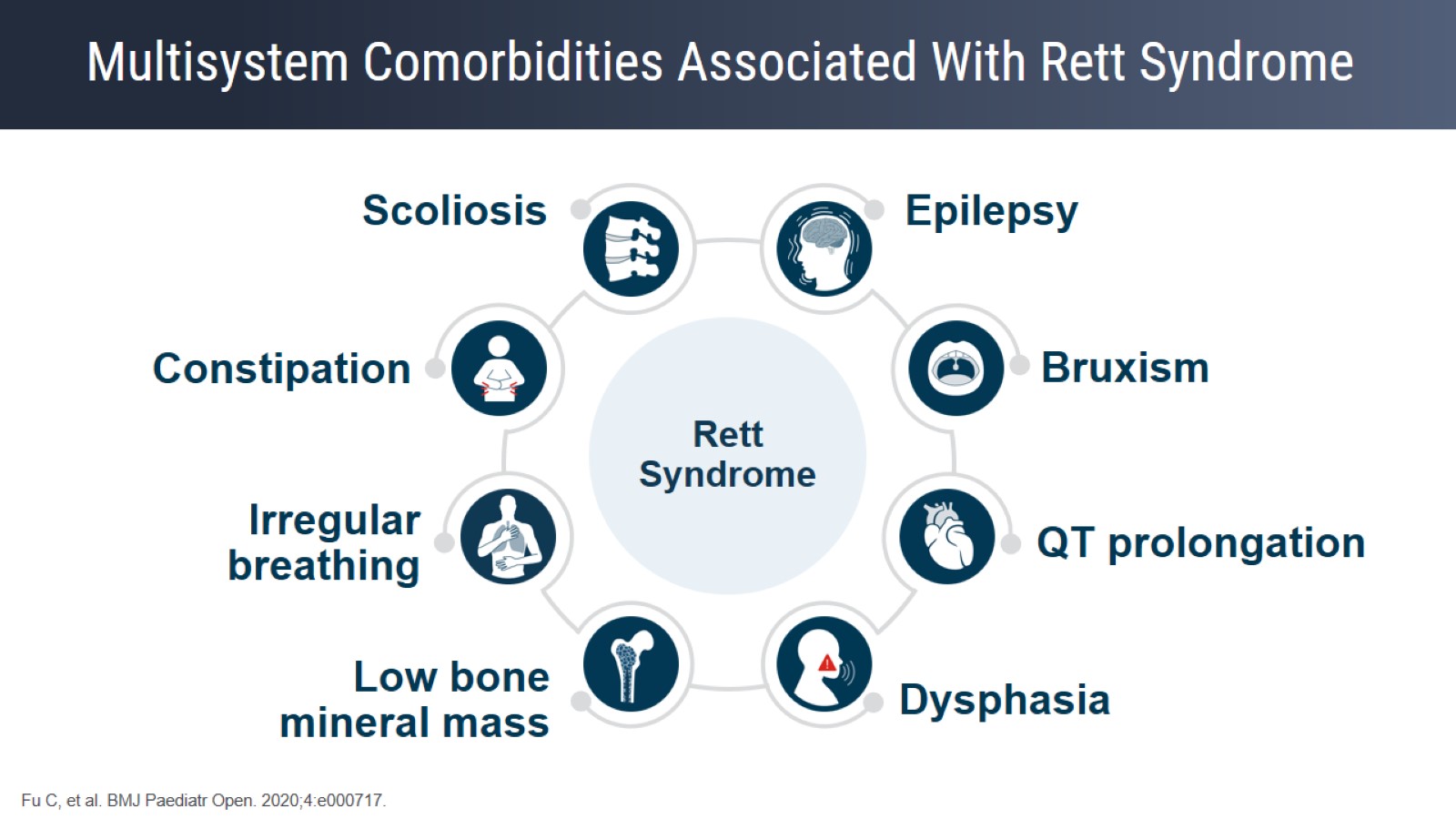 Multisystem Comorbidities Associated With Rett Syndrome
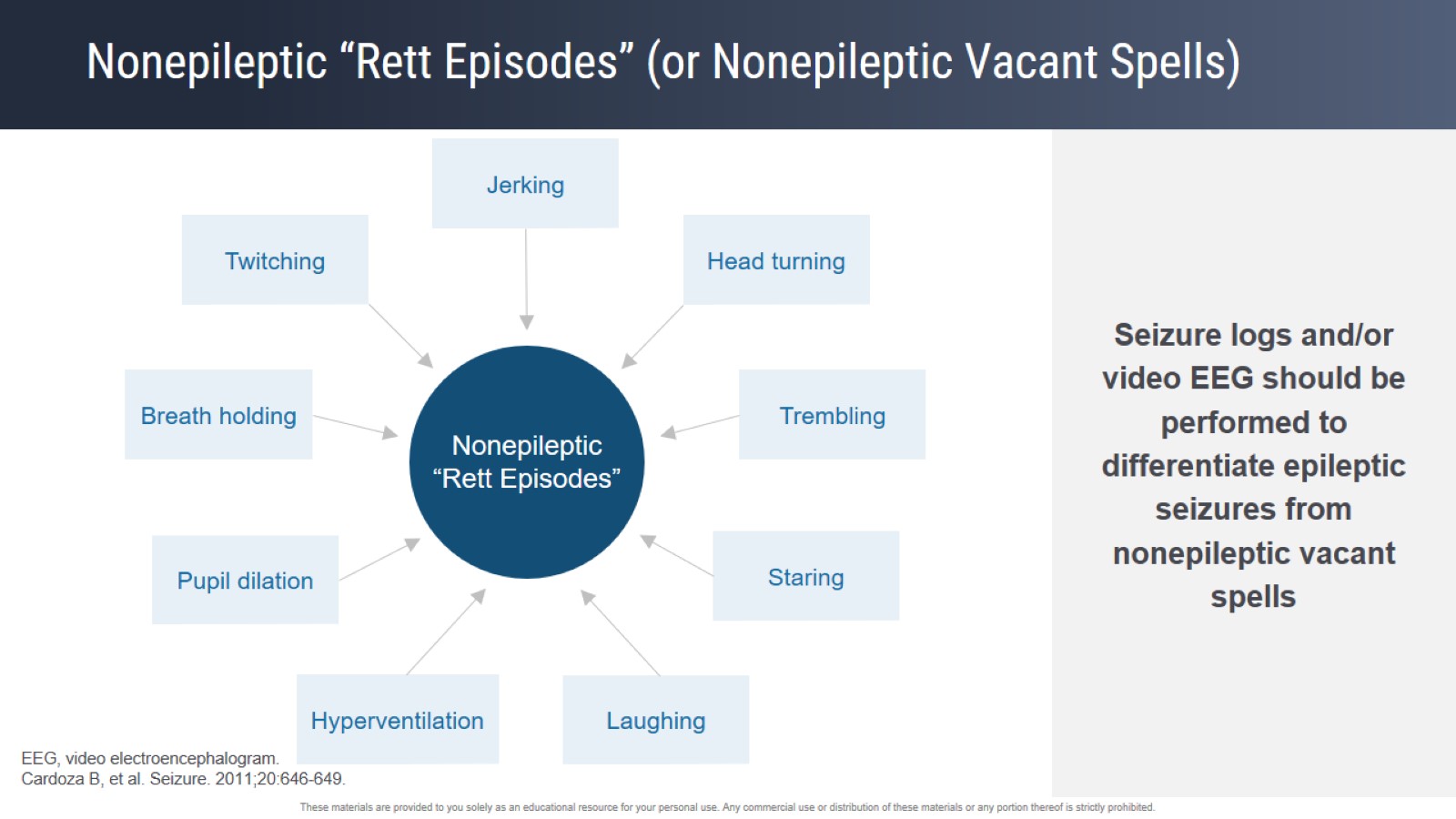 Nonepileptic “Rett Episodes” (or Nonepileptic Vacant Spells)
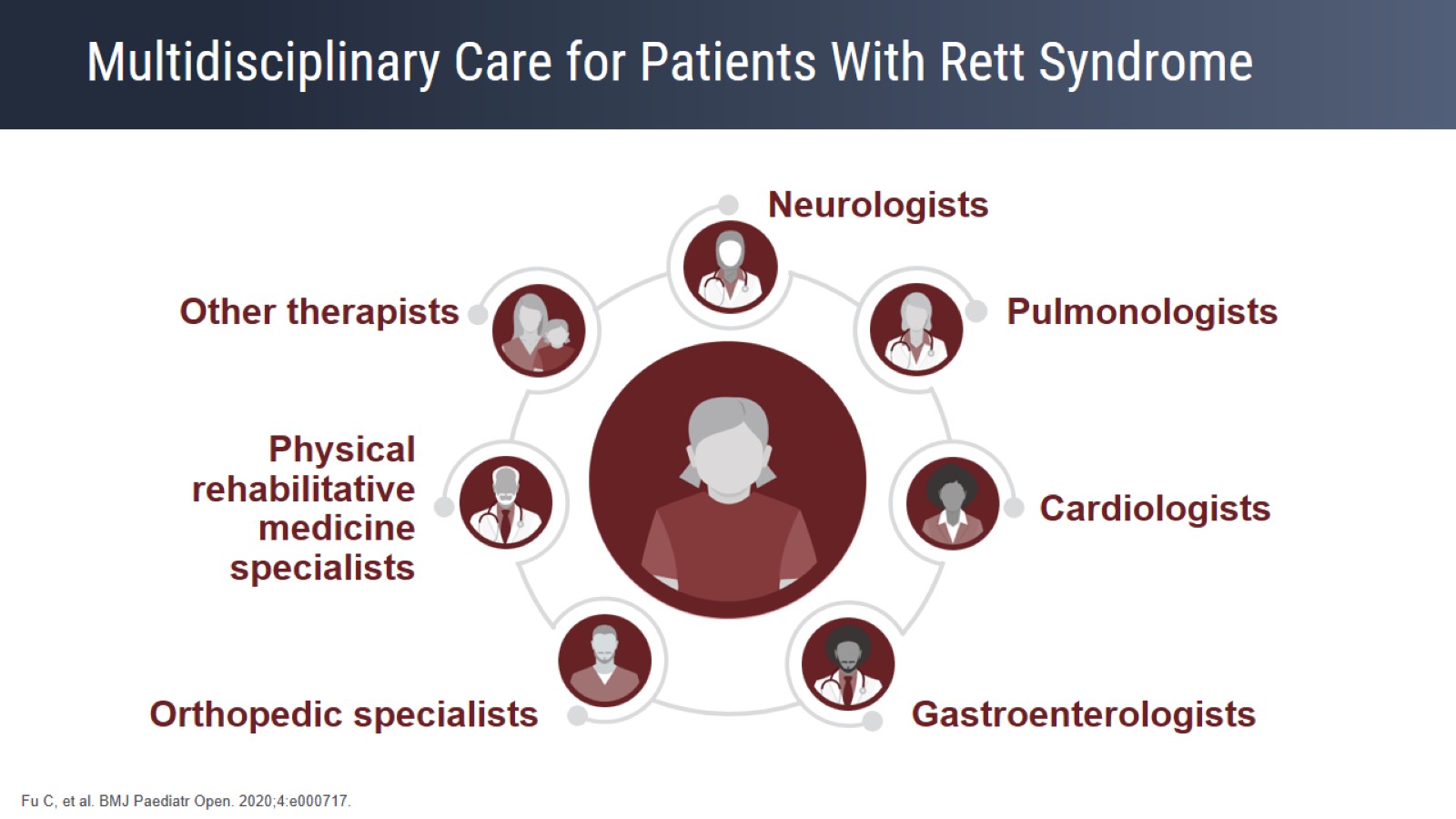 Multidisciplinary Care for Patients With Rett Syndrome
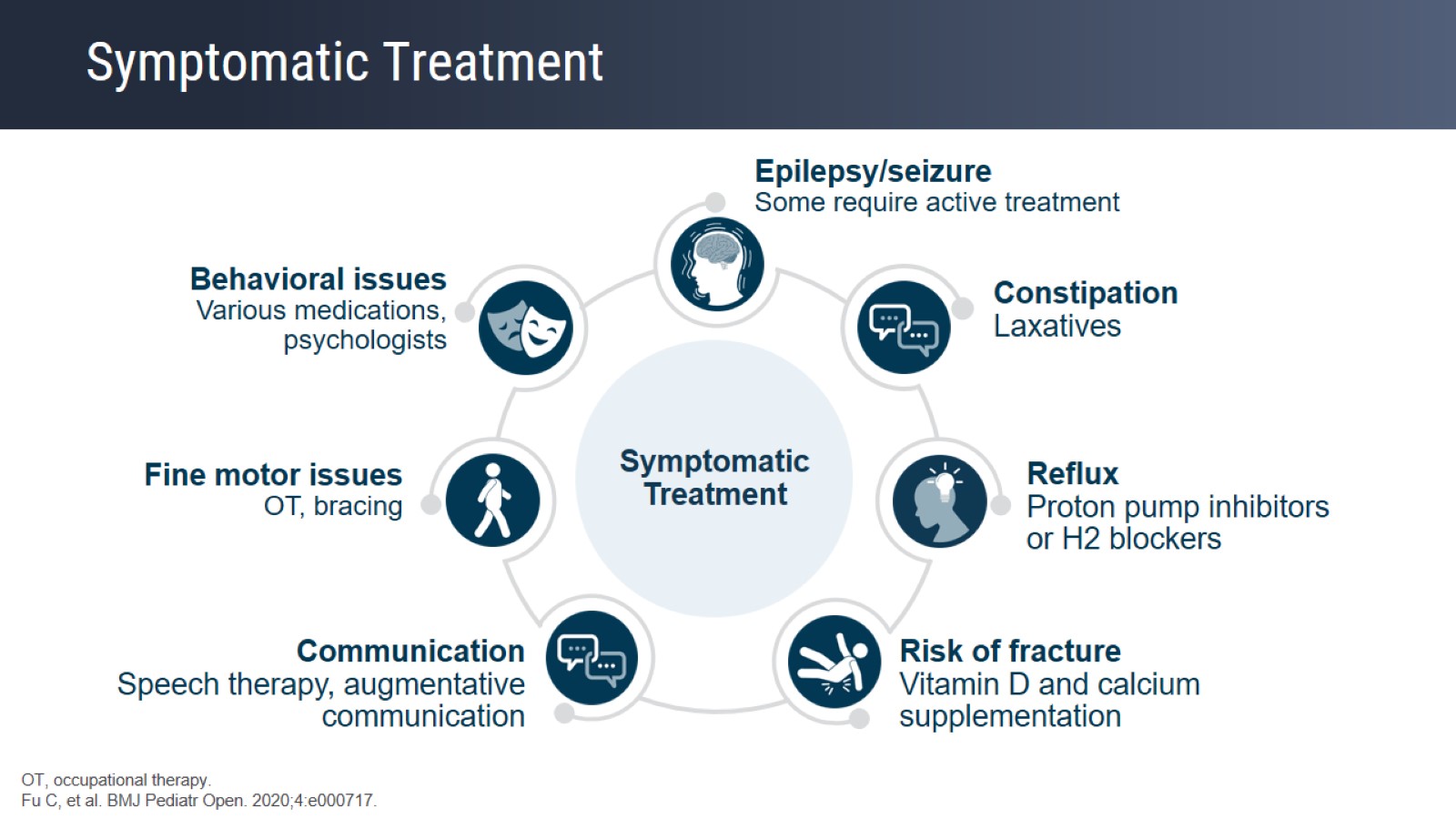 Symptomatic Treatment
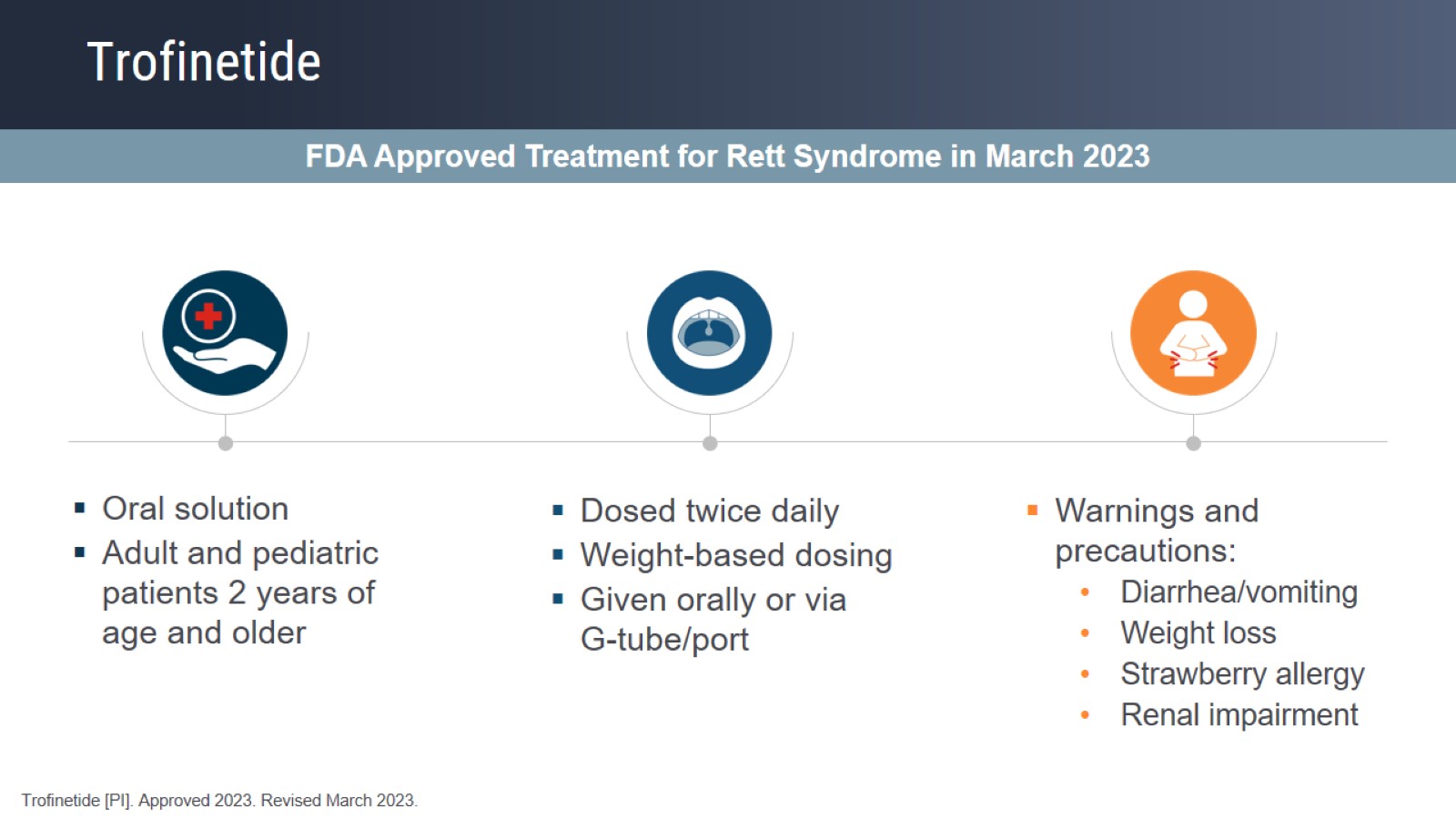 Trofinetide
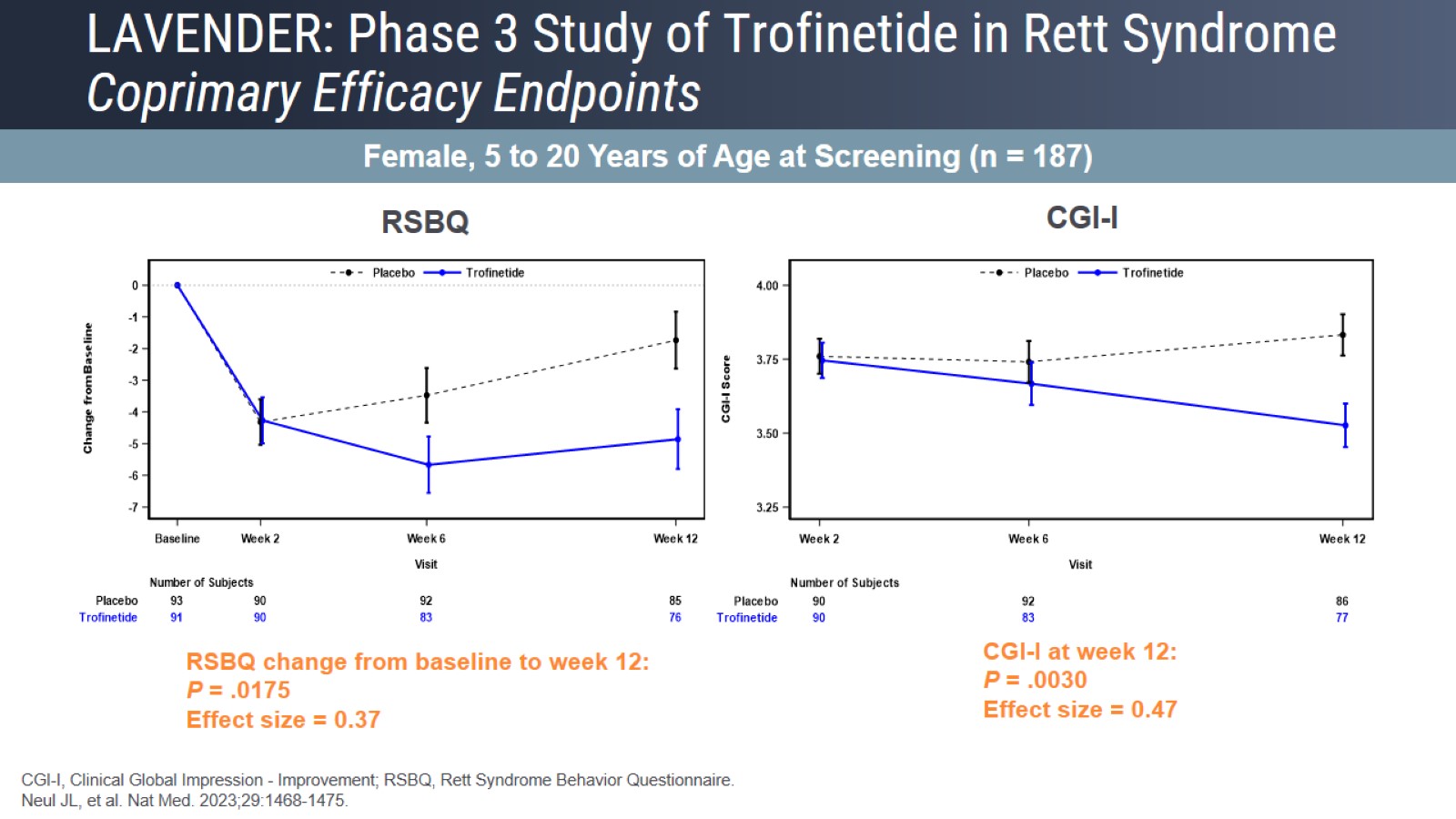 LAVENDER: Phase 3 Study of Trofinetide in Rett SyndromeCoprimary Efficacy Endpoints
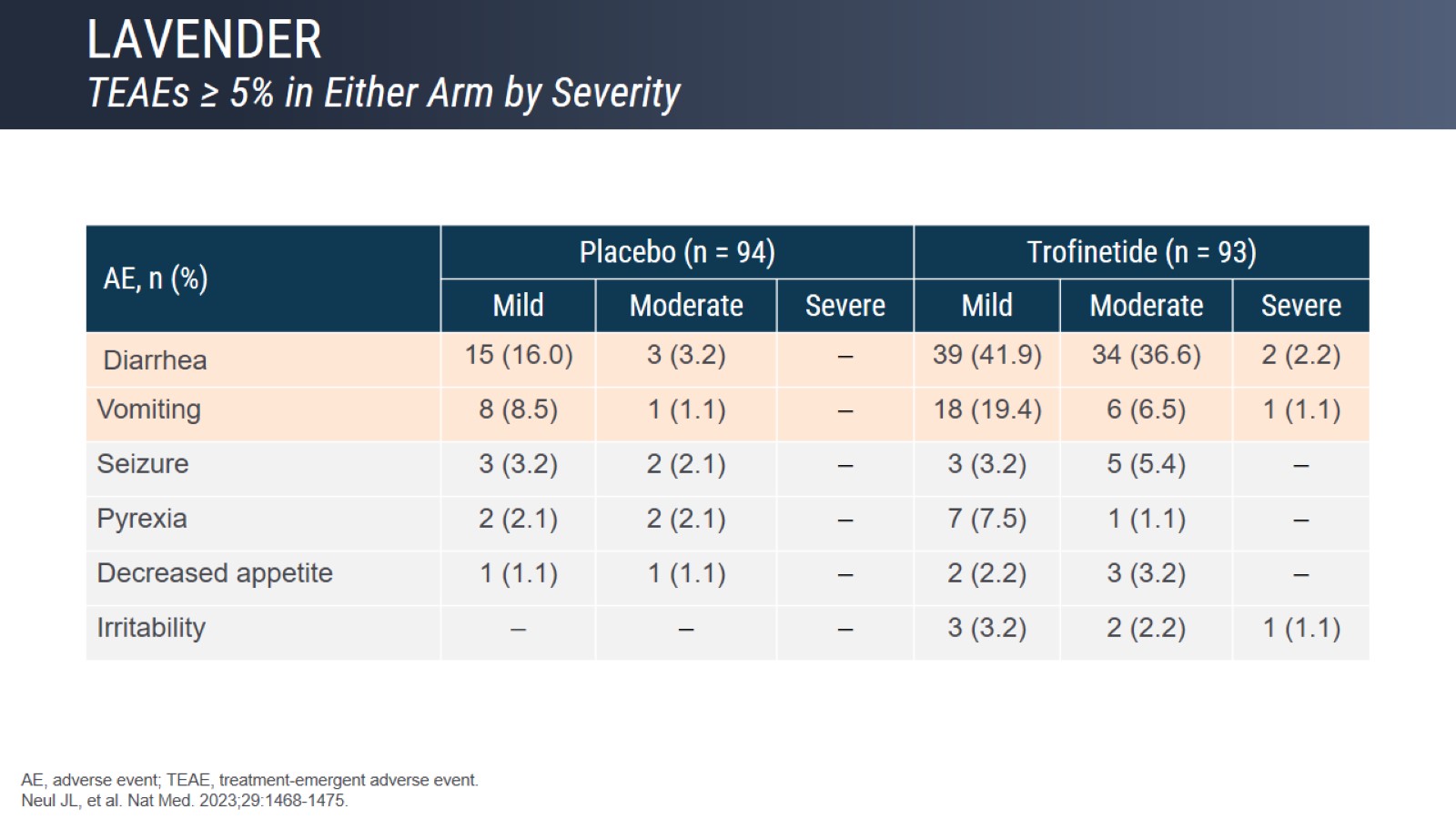 LAVENDERTEAEs ≥ 5% in Either Arm by Severity
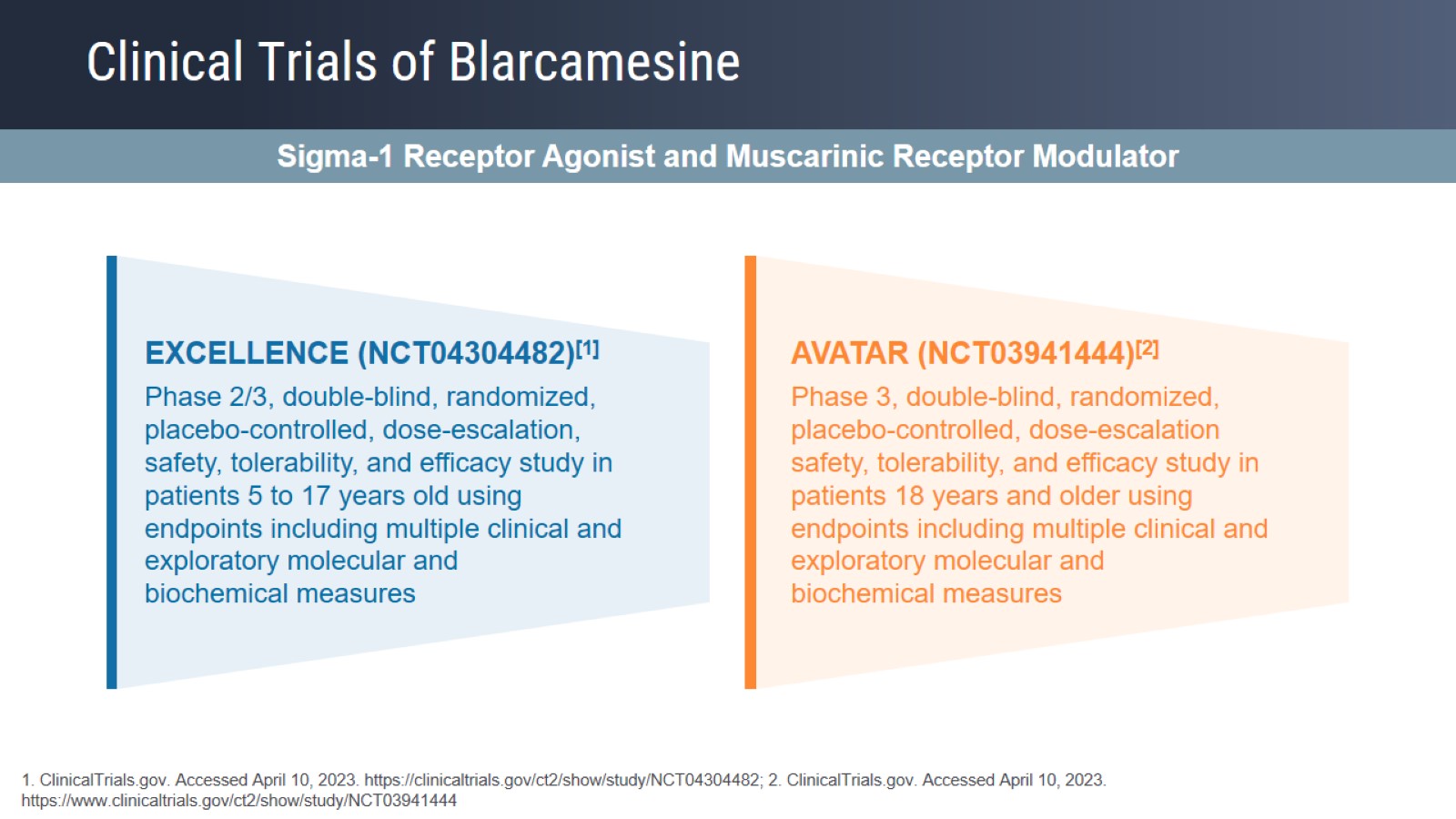 Clinical Trials of Blarcamesine
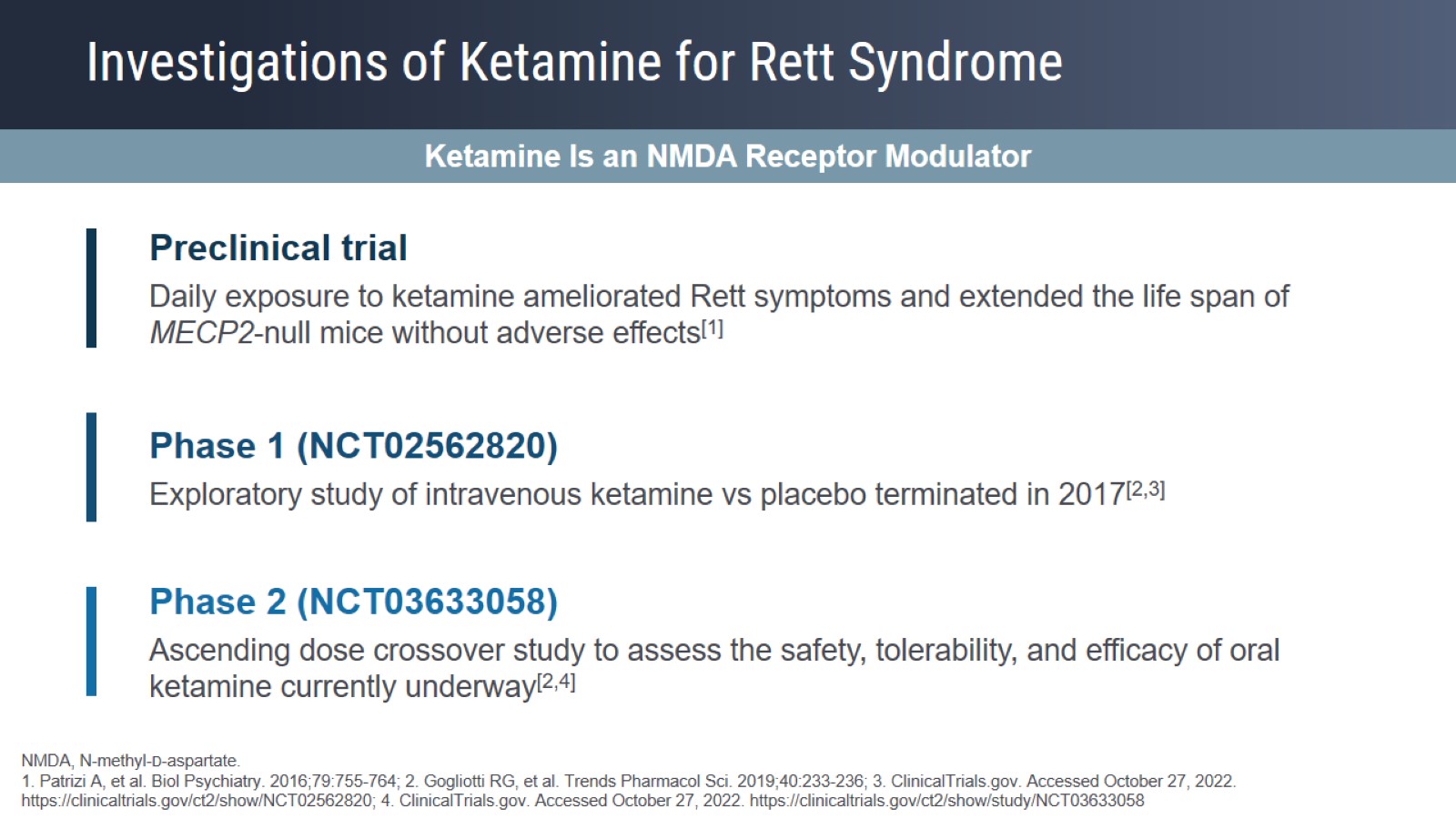 Investigations of Ketamine for Rett Syndrome
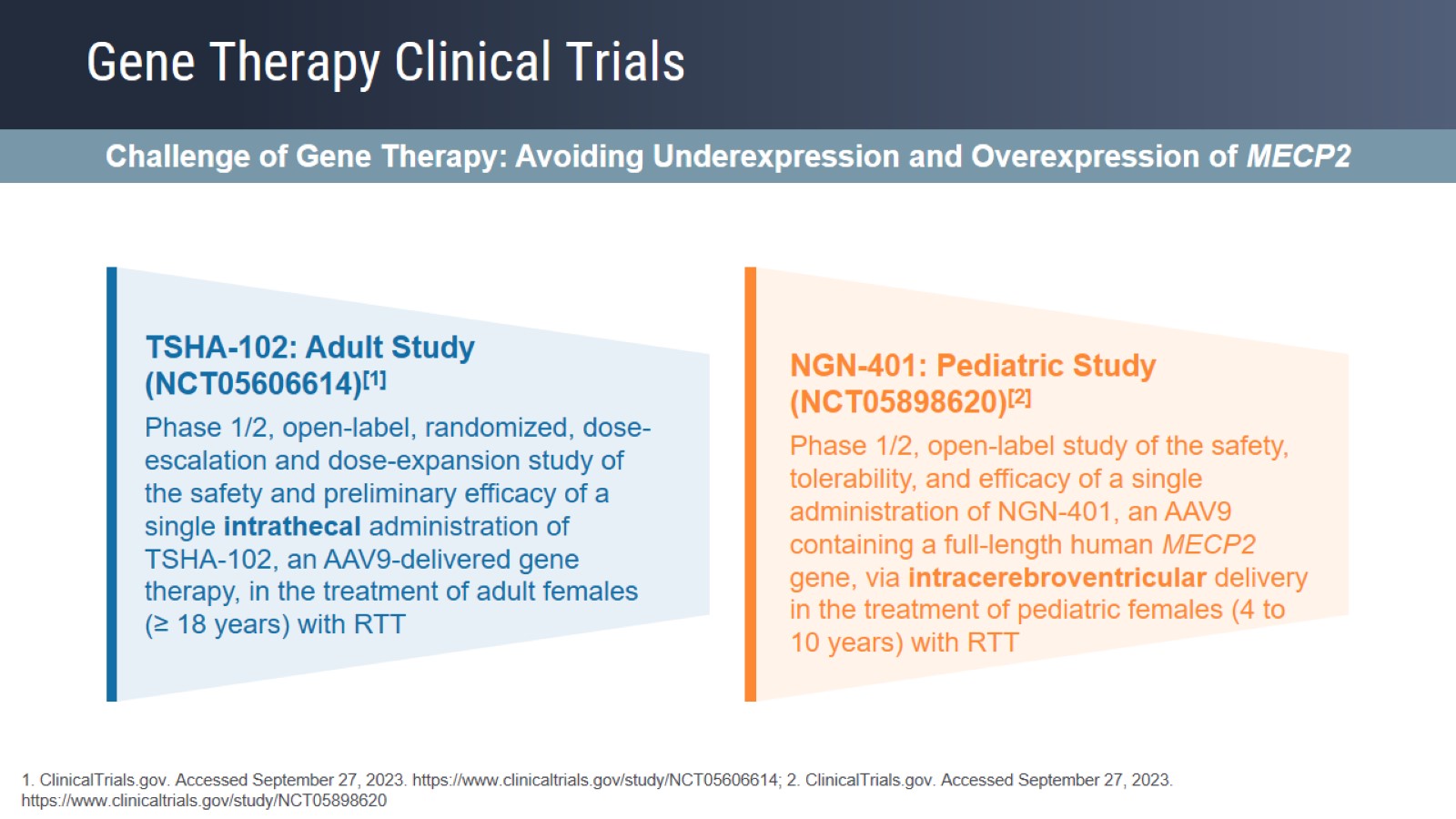 Gene Therapy Clinical Trials